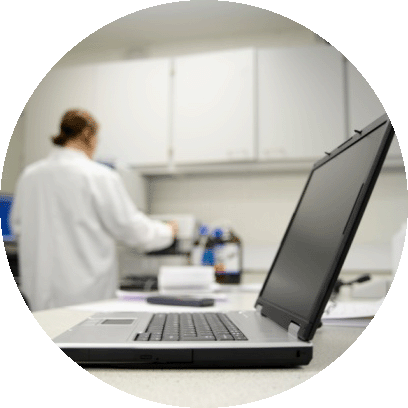 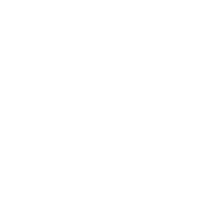 OpenLAB CDS
What’s new in OpenLAB CDS X.01.05
Steve Miller  June 27 2013
OpenLAB CDS Vision
ChemStation
Better
OpenLAB EE/CS editions
Goal:
Unified Data Product
Easier
EZChrom
Faster
[Speaker Notes: High level overview of the vision for OpenLAB CDS in general. Consolidation of multiple chromatograpy platformes that exist in Agilent into a single platform: OpenLAB CDS
Focus on simple migration from old to new platform.]
OpenLAB CDS VisionWhere we stand today
ChemStation B.04.0x
EZChrom 3.3.x
Today
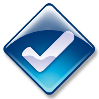 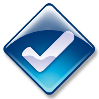 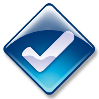 OpenLAB CDS A.01.01
C.01.01 ChemStation Edition
A.04.01 EZChrom Edition
[Speaker Notes: Final Goal: A single new OpenLAB CDS with the best of the old – renew, modern , productive
We focus on smooth migration to take existing customers with us – old and new co-exists for a while so customer can move at their own pace.

Phase 1 has been the migration of both EZChrom and ChemStation to RC.NET instrument driver technology. Both platforms share the same instrument control technology
Phase 2 was the introduction of the OpenLAB Intelligent Reporting; both platforms now have the ability to run the same reporting engine and exchange report templates
TODAY Phase 3: The introduction of OpenLAB Data Analysis where both platforms share the same data analysis engine
Tomorrow: Phase 4: Have both platforms work on the same acquisition engine (sequences etc.), by then there will be no separate platforms anymore!]
What is New in OpenLAB ChemStation C 1.05 and OpenLAB EZChrom 4.05
OpenLAB CDS .0X.05  ChemStation and EZChrom
7890B Series GC Support Drivers
Integrated Intelligence
 New Resource Conservation (Sleep/Wake) 
 New Early Maintenance Feedback (EMF) 
 Barcode Scanning with Auto-Input 
Improved handling of ALS errors
Agilent Parts Finder
 Updated Column Configuration, including the ability to lock the column 
 Support for the 7667A Mini TD 
 New Calculator Integration into the method editor 
 Updated Columns Database
 New Syringe and Liner Databases 
 New Keypad Lock Options
Deployment 
Better migration support for mixed systems ChemStation rev. B/ OpenLAB CDS ChemStation Edition on one ECM [CS]
Better migration support allows "mixed version" clients on the latest OLSS server
Mixed topology of Networked Workstations on a Distributed System (AIC)
Customer Experience 
Single Sample Method Loading [CS]
Acquisition Method Viewer: Review methods without loading a method to the instrument and without triggering method resolution
RC.Net Drivers for additional LC modules
This release also has new LC & CE Drivers configuring Agilent 1260 Prep LC Systems
G1361A - 1260 Isocratic Prep Pump	
Prep Pump Cluster of up to 4x G1361A 1260 Isocratic Prep Pumps
G1364A Fraction Collector 
Fraction Collector Cluster of up to 3x G1364A/B/C or G5664A Fraction 
Collectors AND additionally 1x G1364A/B/C or G5664A as Recovery Fraction Collector
G2258A - 1260 Dual Loop Autosampler
G2260A - 1260 Preparative Autosampler
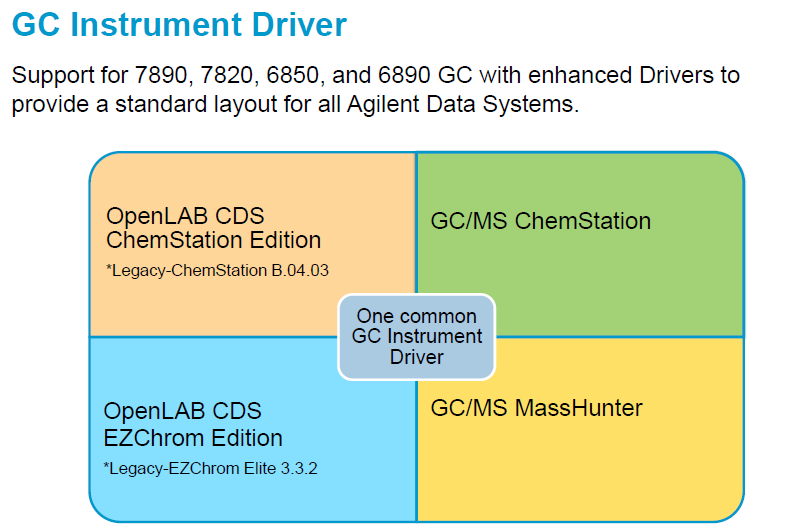 Integrated IntellIgence
Superior GC Customer ExperienceIntegrated Intelligence: A Smarter GC System
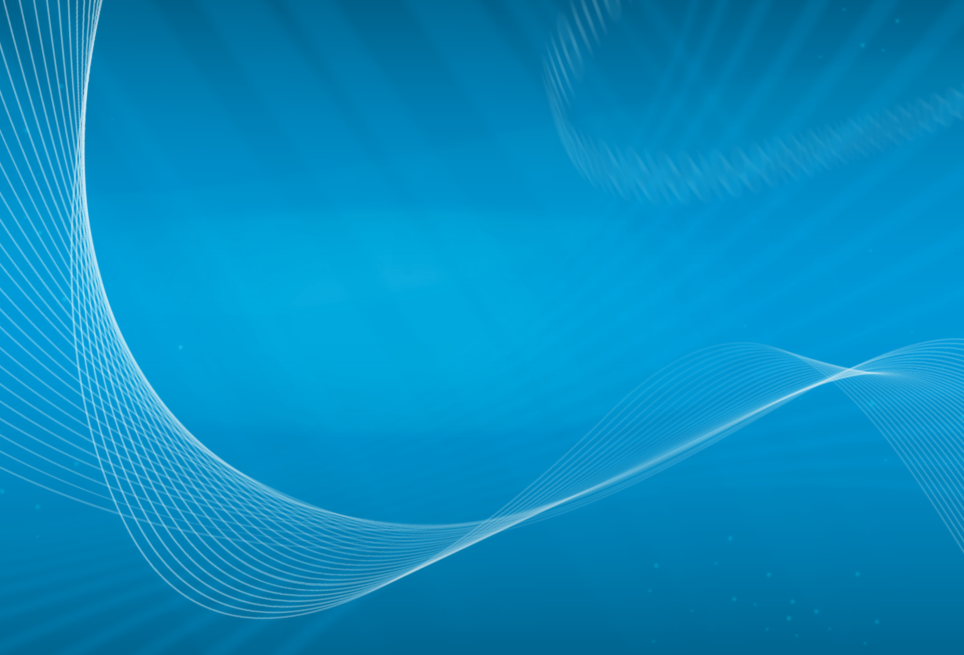 ASK
How can I translate methods to a less expensive carrier gas?
ANSWER
Agilent Method Translation Tools
Agilent Confidential
July 1, 2013
10
Integrated Method Translation ToolsCompletely Updated with AutoImport to Method
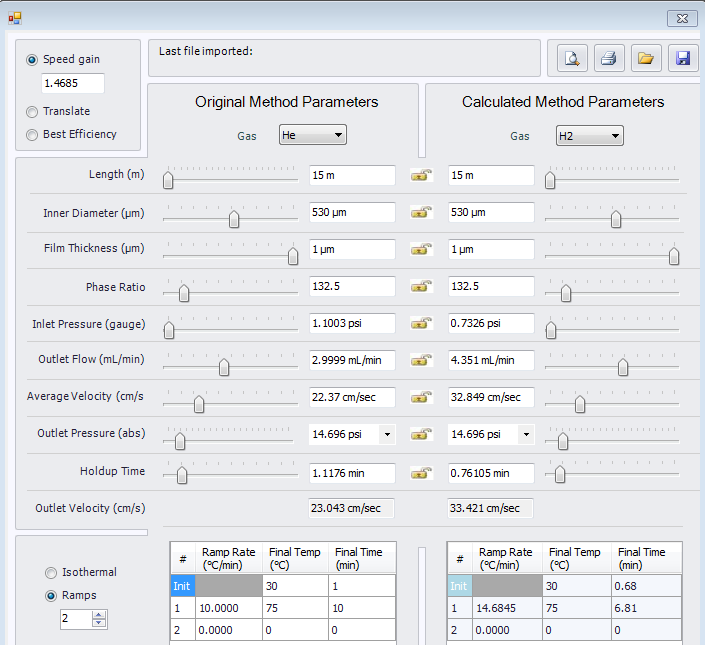 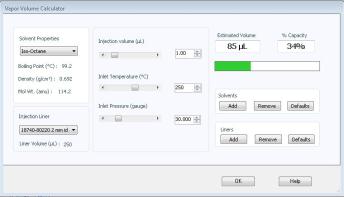 11
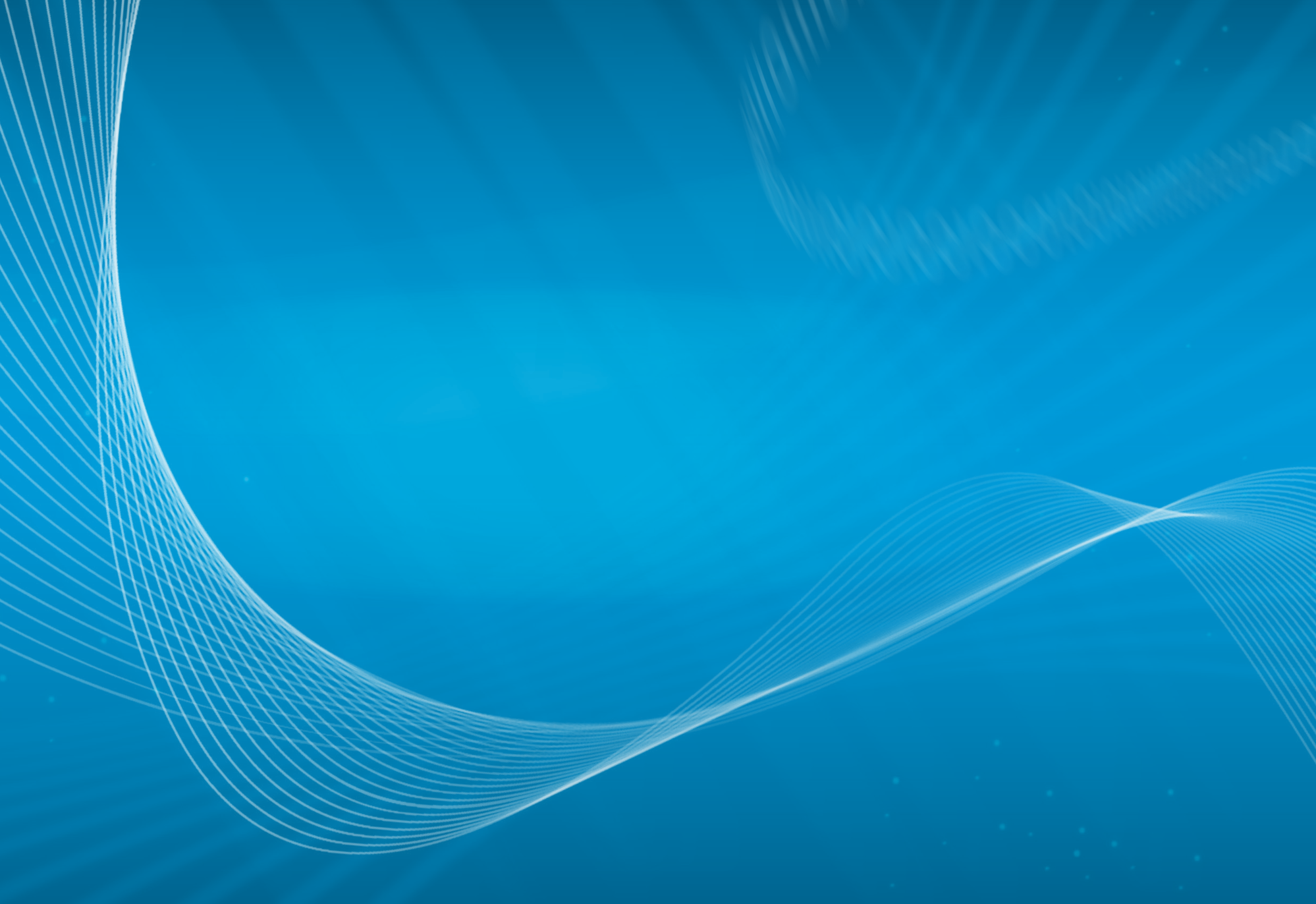 ASK
How can my 7890 GC help lower power & gas operating costs?
ANSWER
7890B Sleep/Wake Modes
Agilent Confidential
July 1, 2013
12
7890B Integrated Sleep/Wake ModesReduce Power/Gas Costs
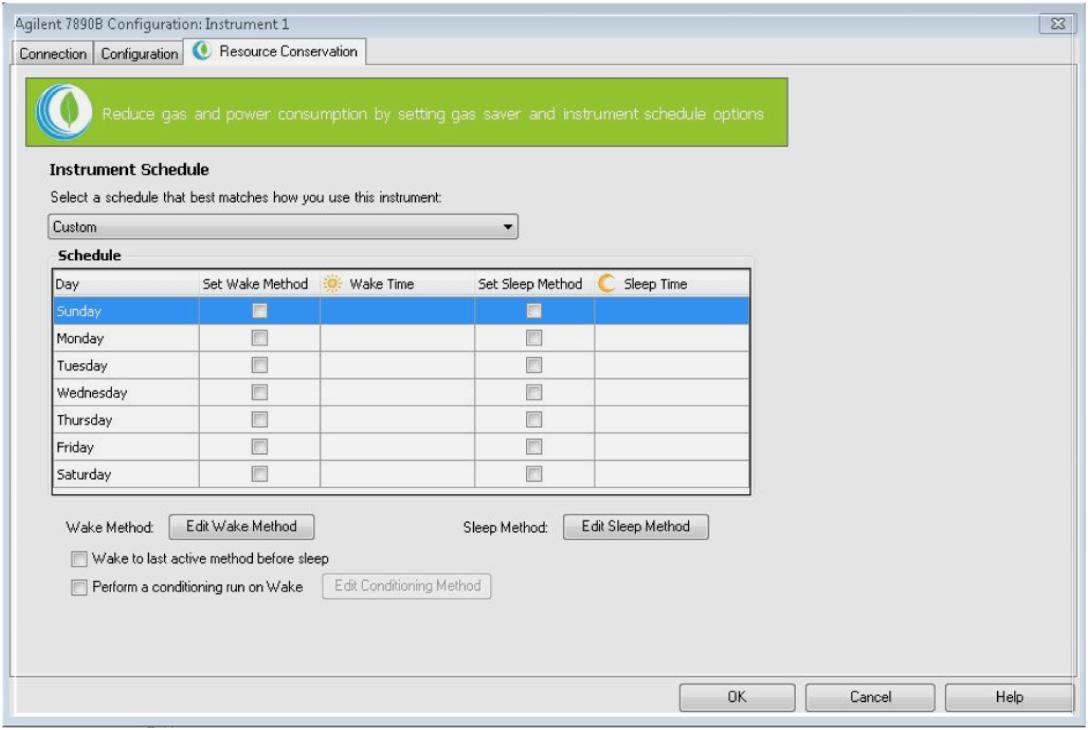 Customize sleep-wake protocol:
Example - Condition GC before daily workflow begins
Set sleep and wake times
Define sleep and wake methods
13
Resource Conservation:Sleep/Wake Mode
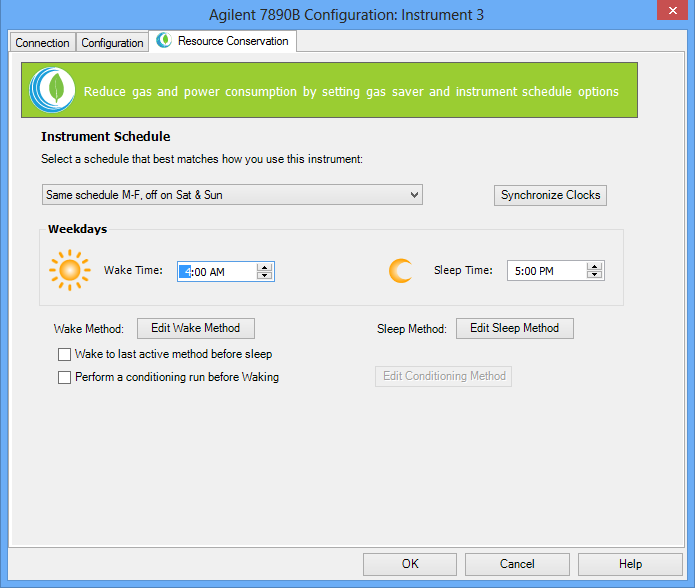 Schedule the time of the Wake and Sleep Methods either as “custom”, “7 days a week” or “Sat/Sun”
Manually put the instrument to sleep by clicking on “Sleep” on the “Instrument” menu
Instrument will still go to Sleep or Wake mode even if the data system is not connected for any reason.
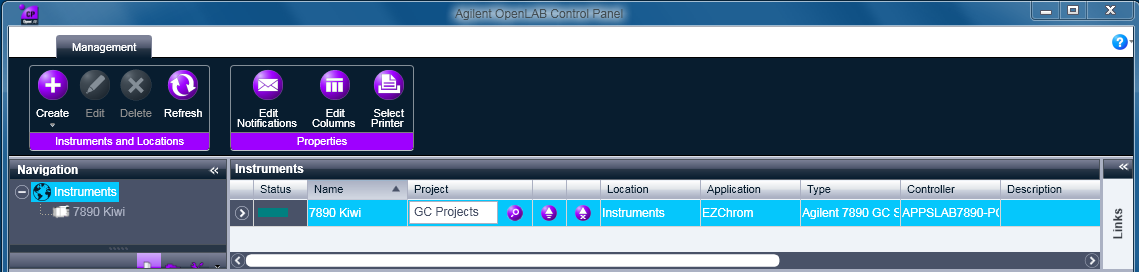 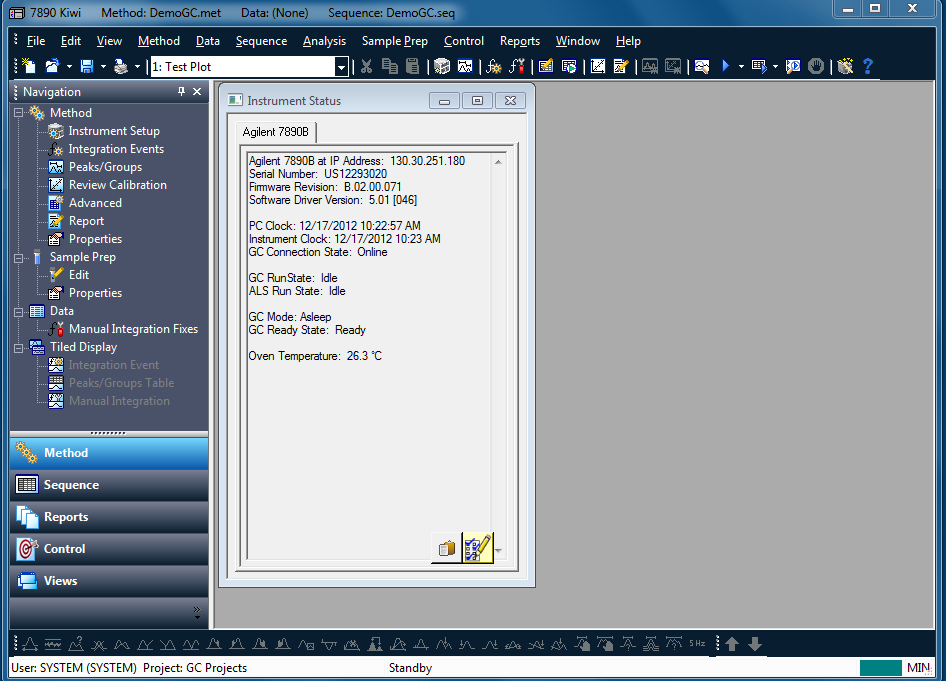 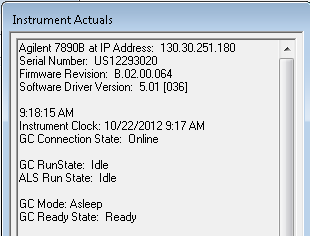 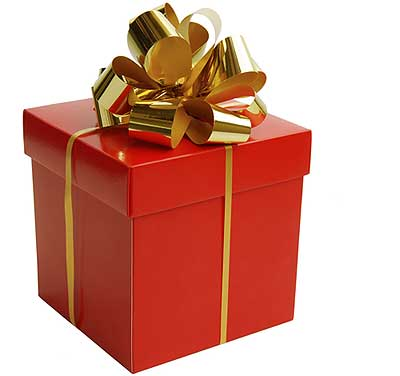 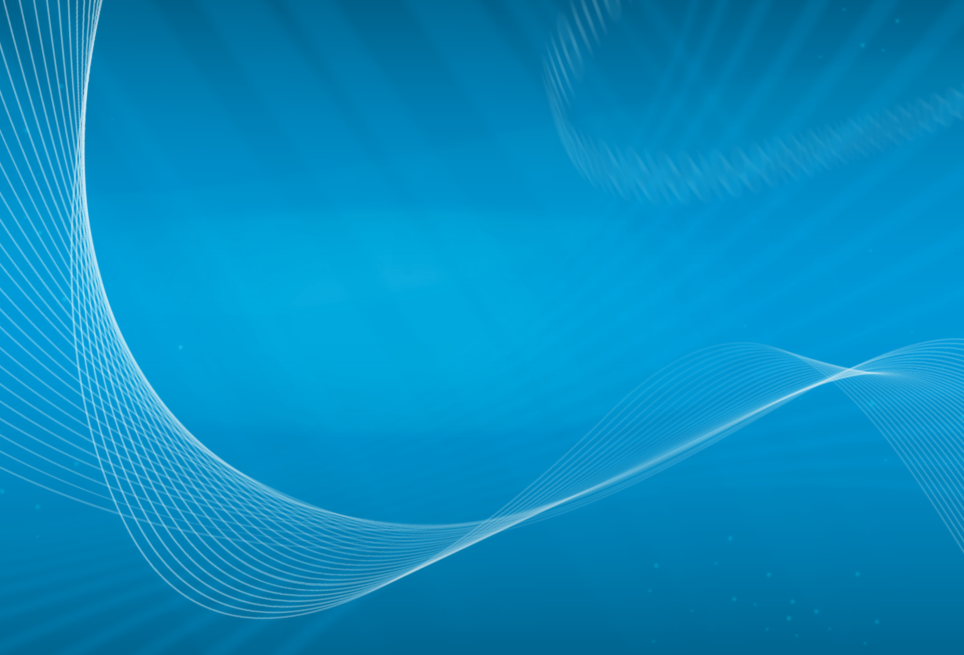 ASK
How can I streamline my workflow and track consumables better?
ANSWER
Optional Bar Code Reader
Agilent Confidential
July 1, 2013
15
Barcode Scanning 
Input
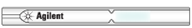 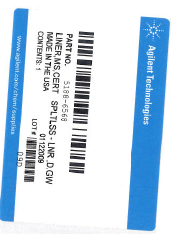 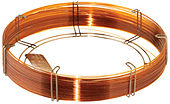 Liners
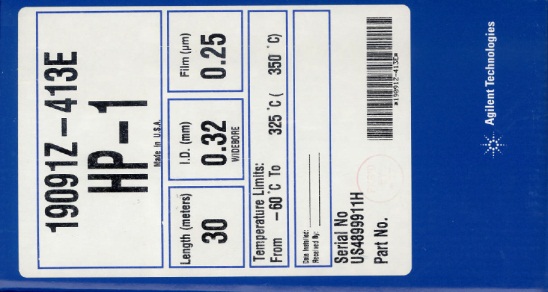 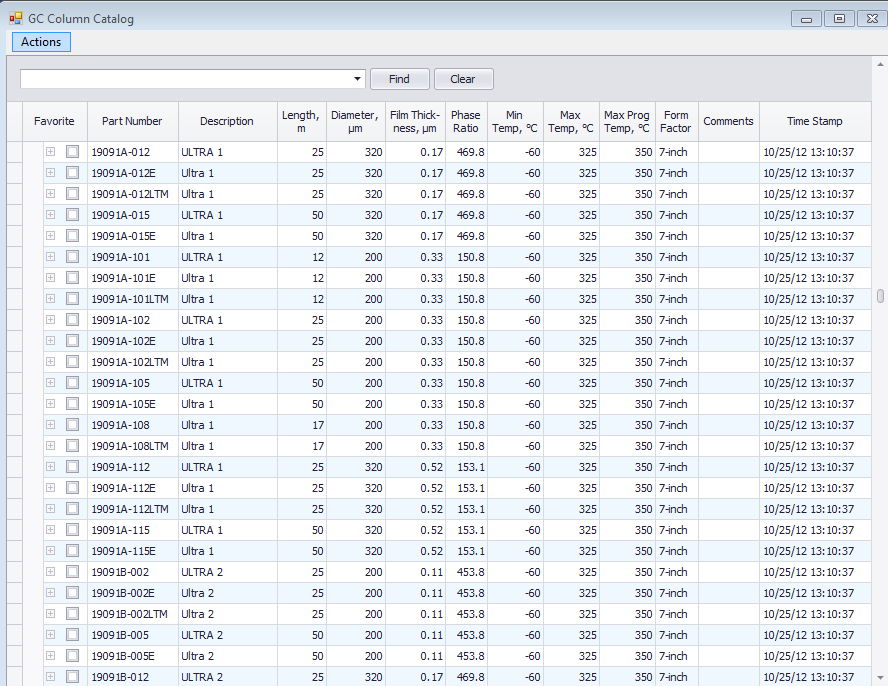 Columns
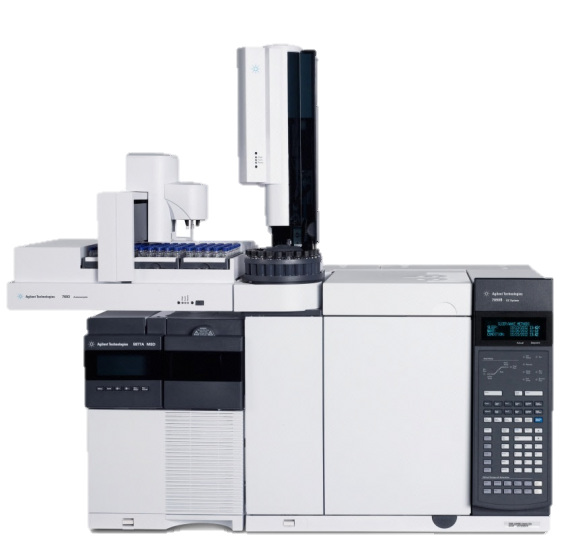 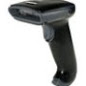 Inventory and full Agilent catalog
Periodic updates available
Barcode in the columns, liners, and syringes right into the Agilent data system method
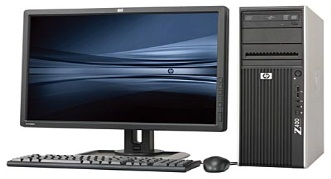 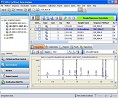 *Also syringes
[Speaker Notes: Problem 
I need to be able to keep track of columns, liners, and syringes installed in the GC

Solution
Agilent Barcode Scanning Input- Updated Consumables inventory]
Integrated with Parts Finder Tool
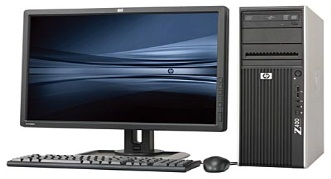 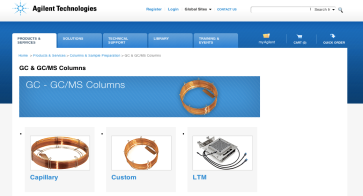 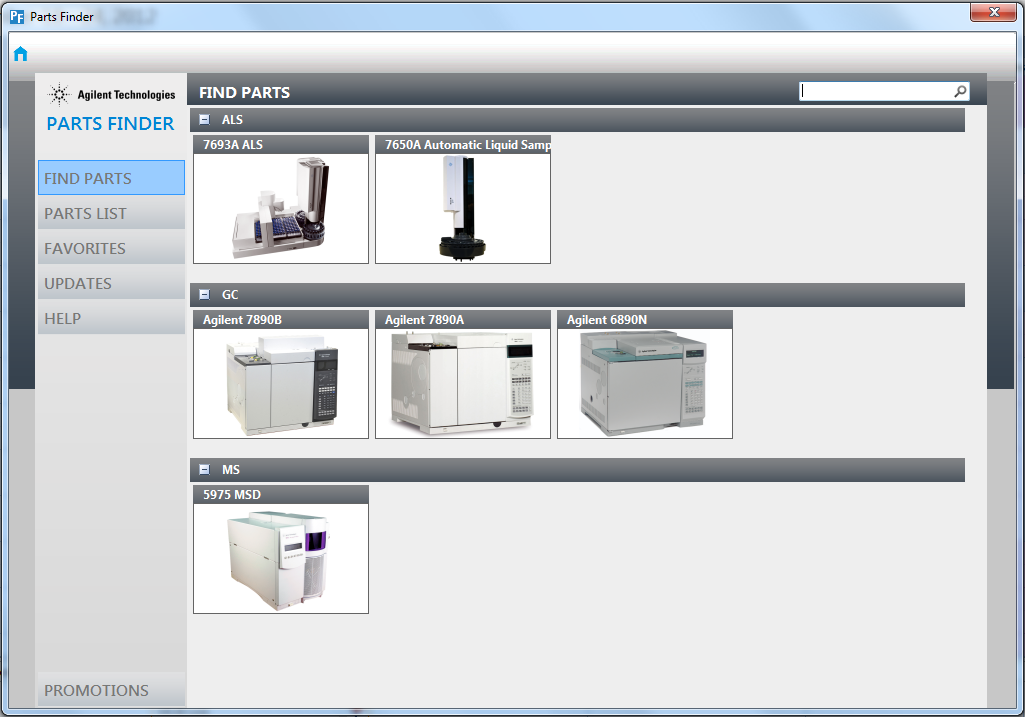 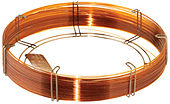 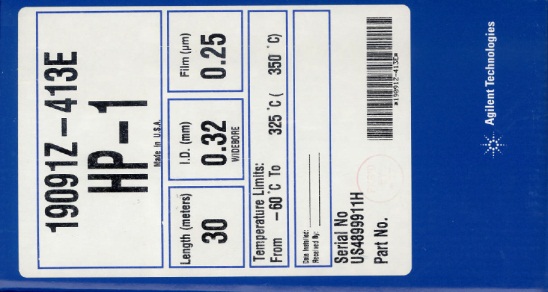 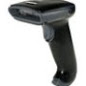 Bar Code Scanning Option
Auto Input column, liner and septum information into method.  Integrated with Parts Finder for seamless consumables management.
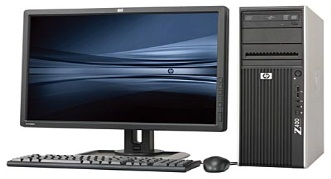 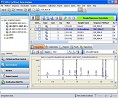 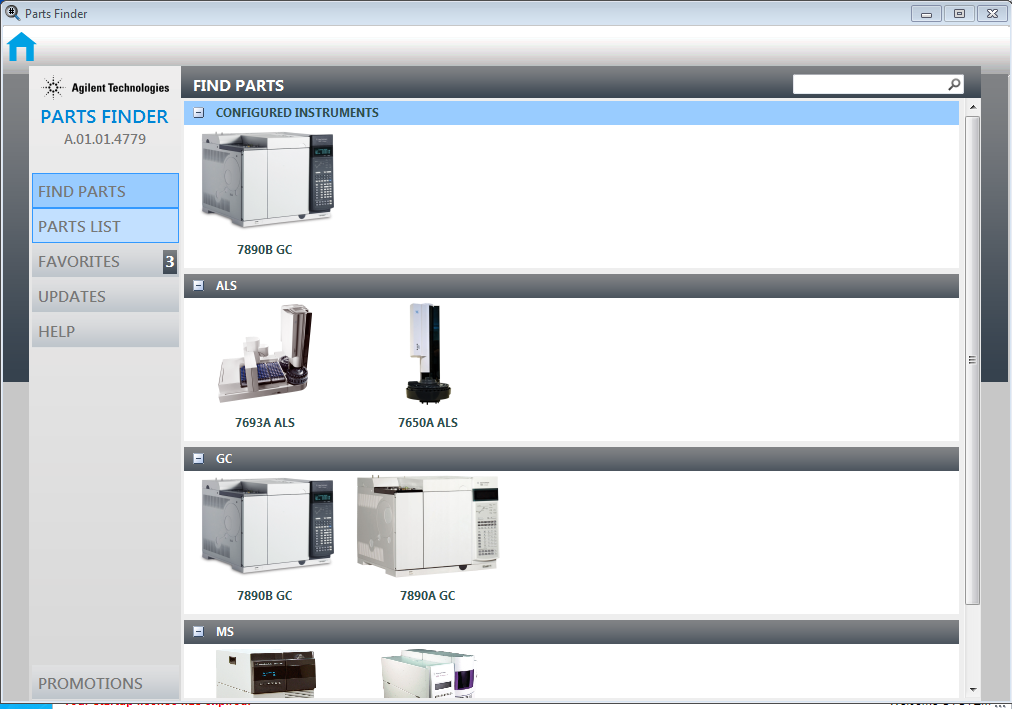 Choose Instrument
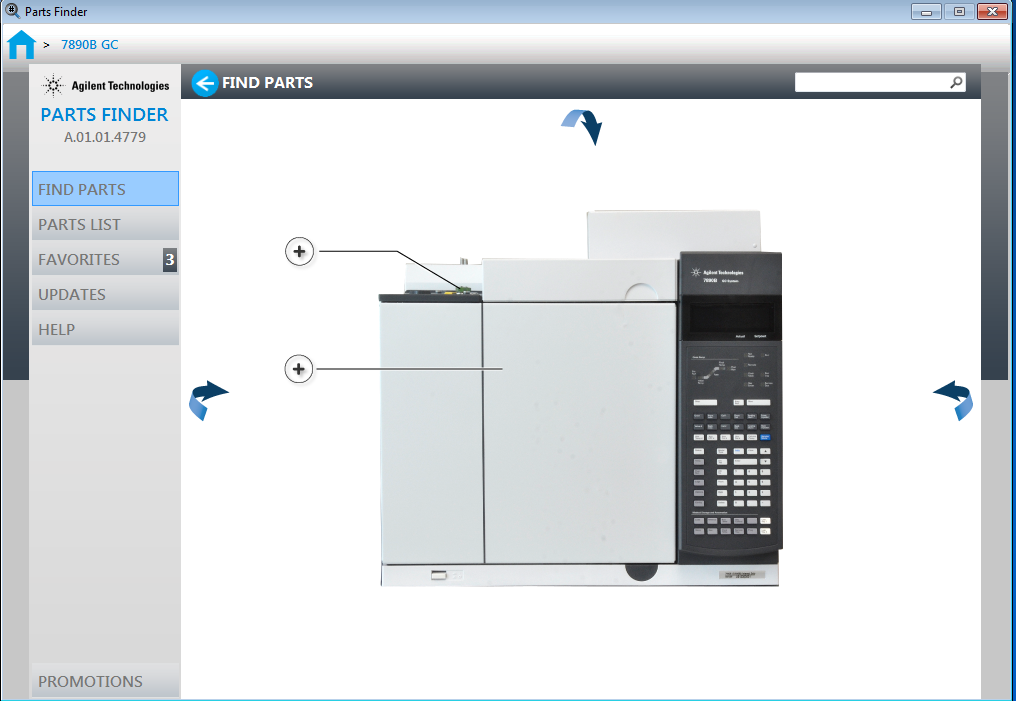 Change rotation and view of instrument
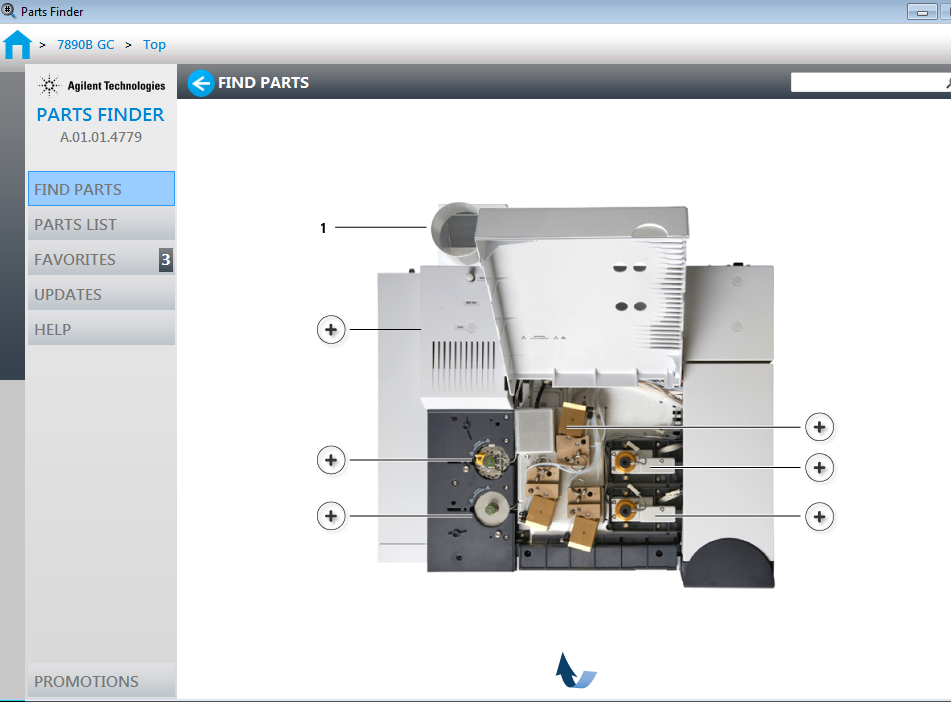 Show the face of the GC and then point to the arrow
Choose inlet or detector
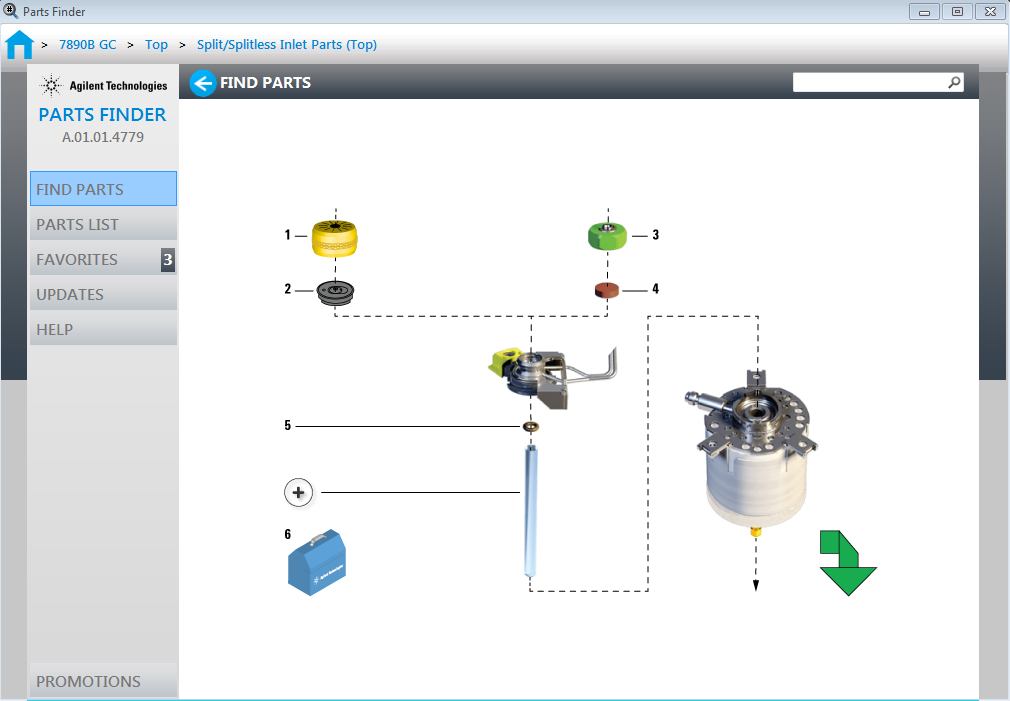 Click on part
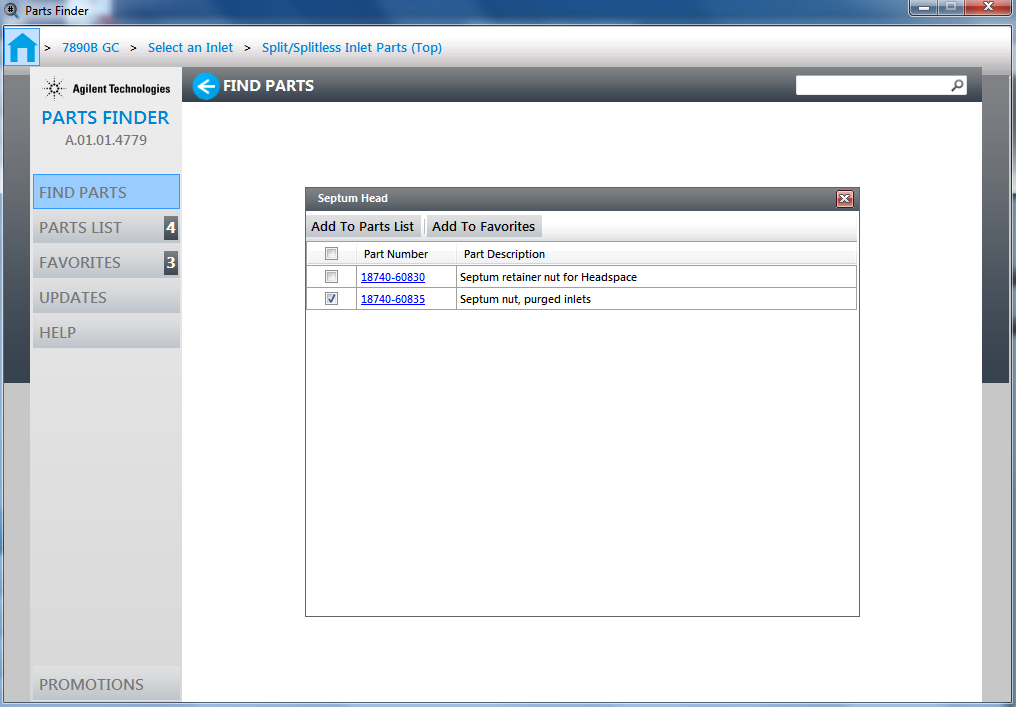 Choose specific part(s) and then add to list
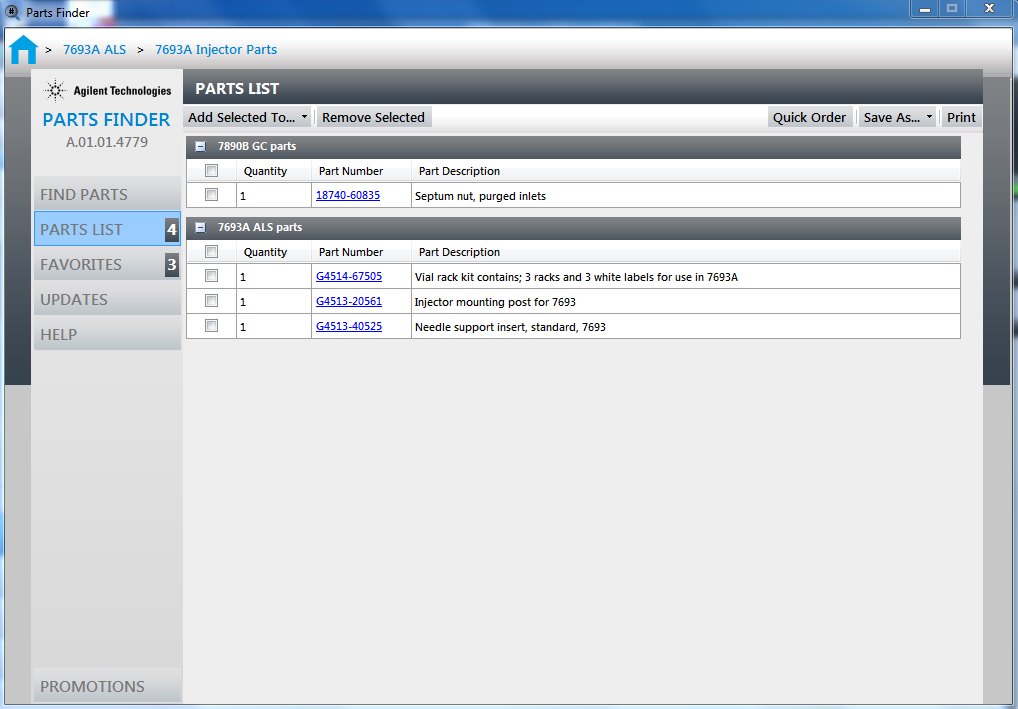 Choose another   instrument and parts
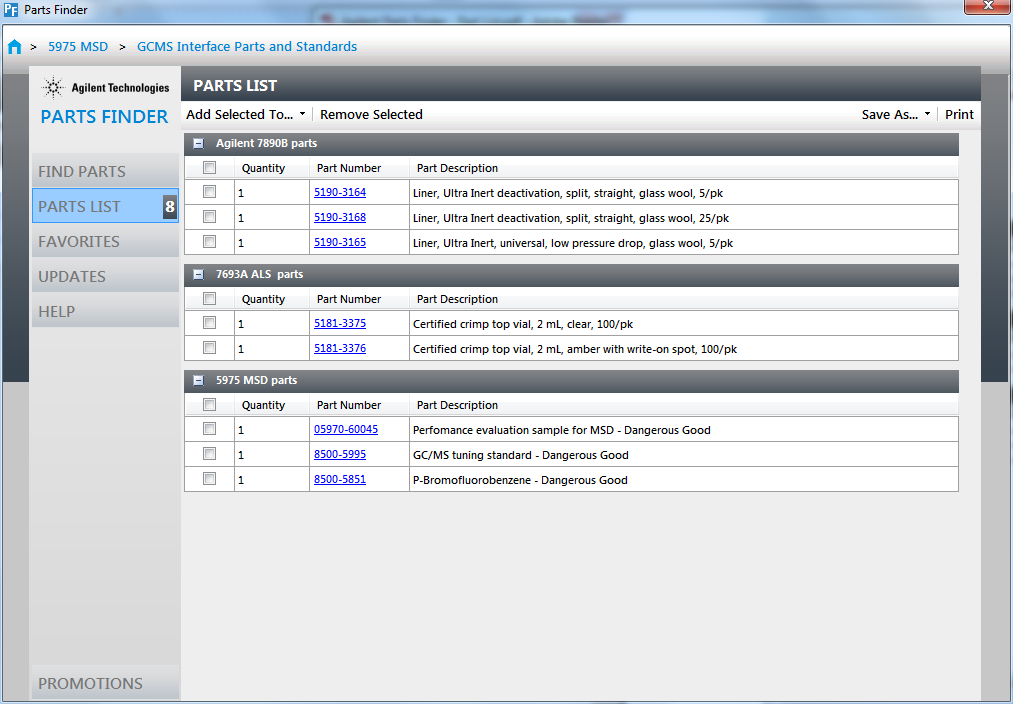 Can do quick order through agilent.com, print list or save list
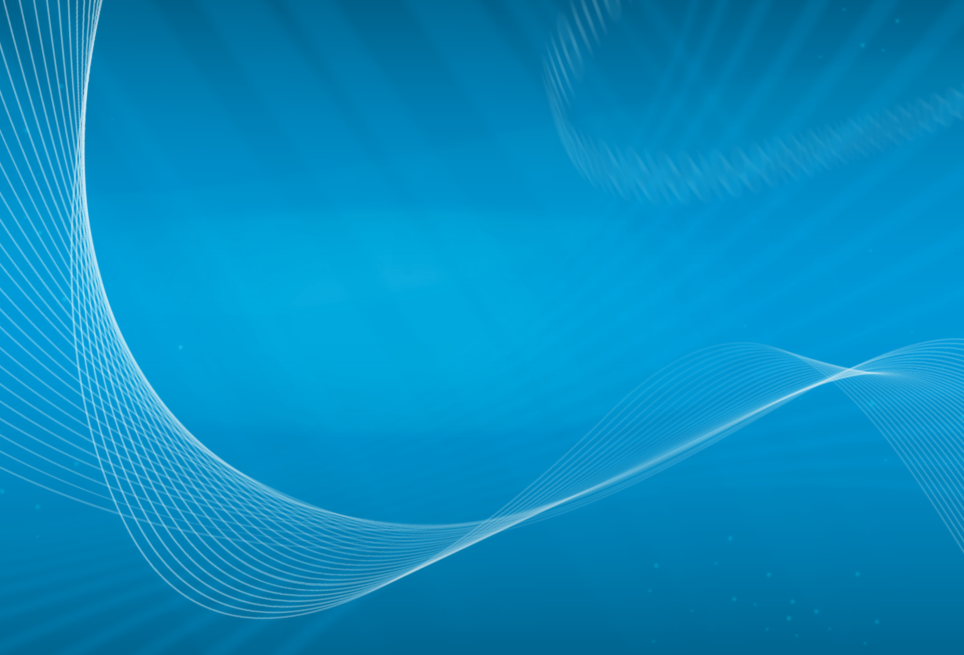 ASK
How can I optimize maintenance & avoid unplanned downtime?
ANSWER
Agilent Early Maintenance Feedback
25
Integrated Early Maintenance Feedback
Improving Operational Efficiency
Choose maintenance parameters that are relevant to your own app
Select time-based or frequency-based
counters
Customize user-defined EMF
Example: Check gas cylinder after x injections
Set warning and Action limits
26
Display of Instrument Actuals
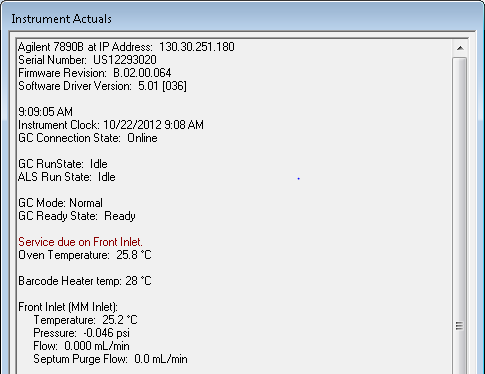 Instrument actuals are displayed next to set-points in the data system.
Agilent Early Maintenance Feedback
Set-up the Counters within the Agilent Data Systems 
Based on the configuration of the GC
User-defined early maintenance feedback counters
Notification of the Warning and Service Due
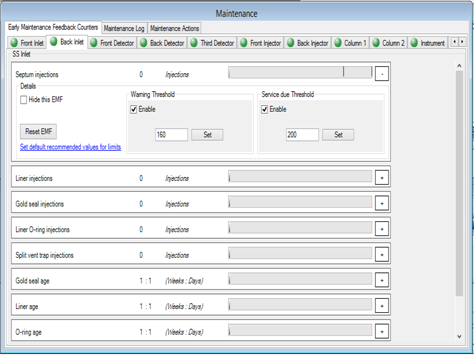 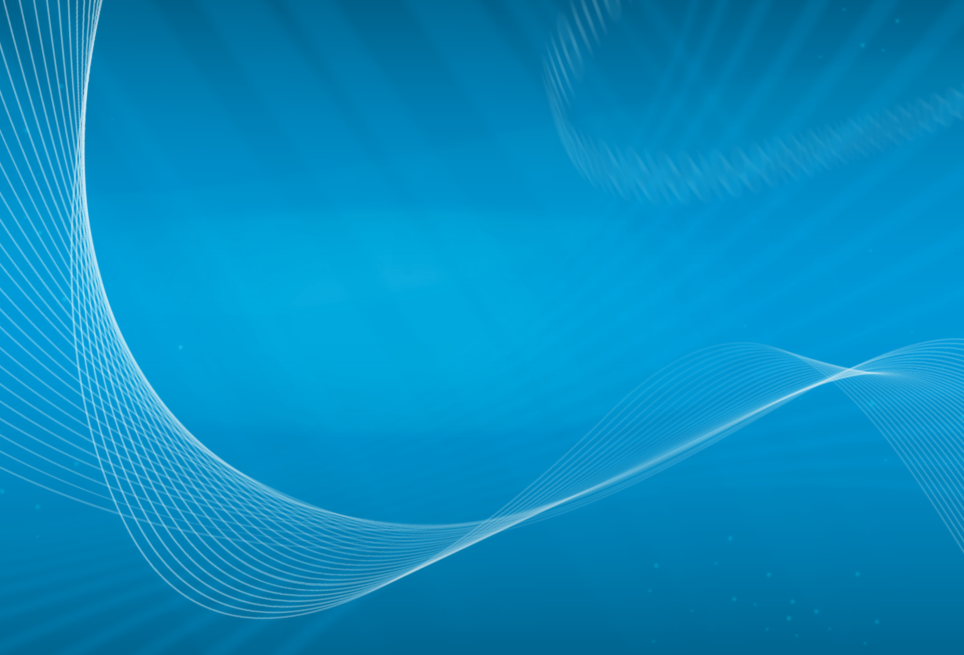 ASK
How come my Autosampler didn’t run overnight?
ANSWER
ALS Error Handling Feedback
29
Handling of ALS Errors
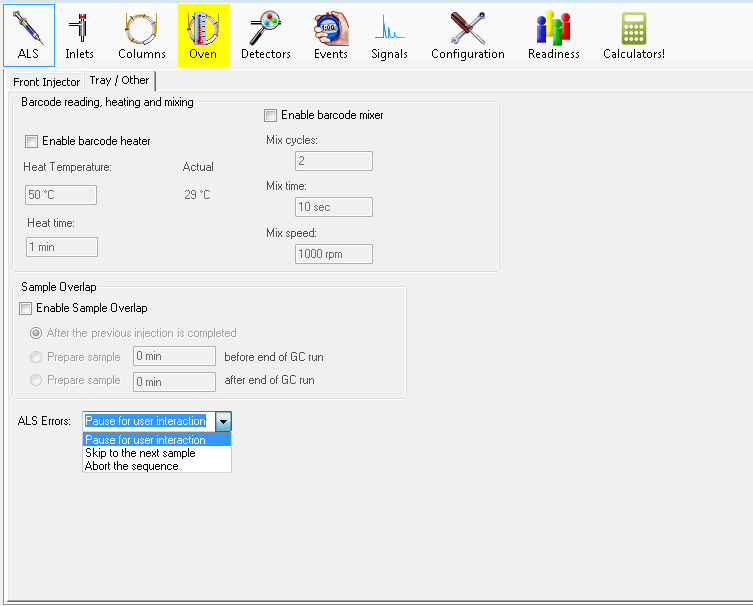 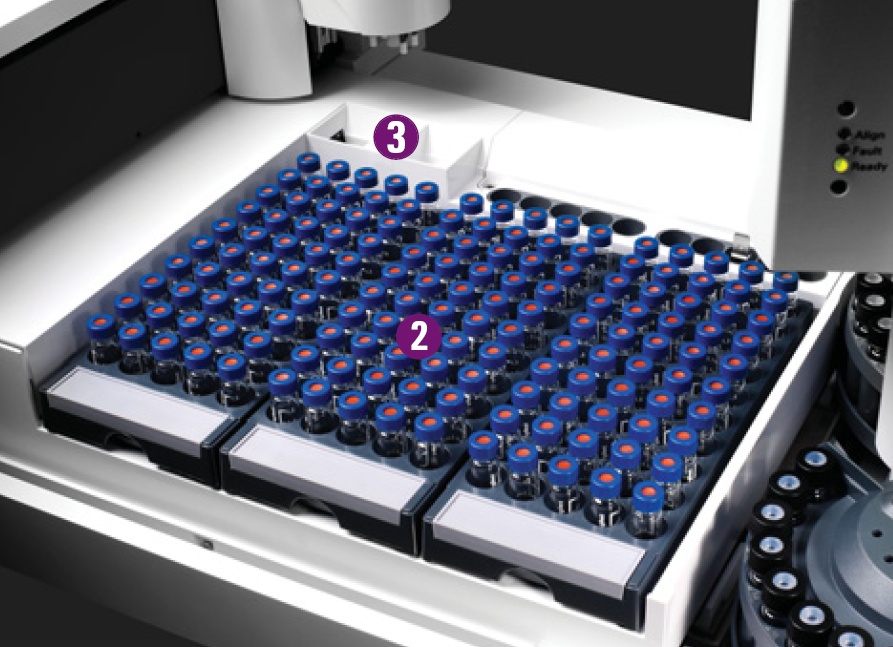 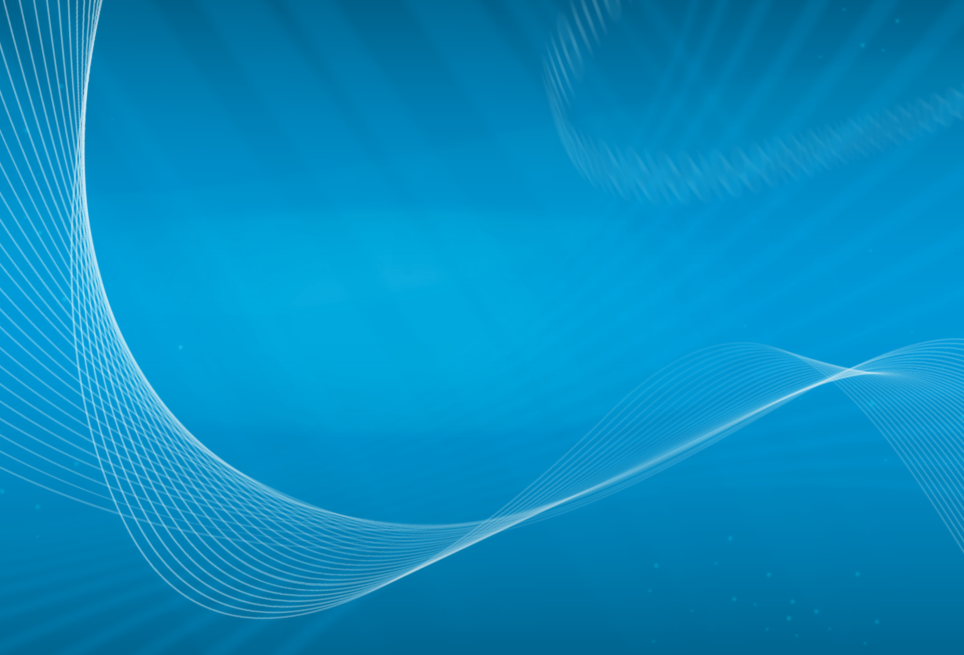 ASK
How do I get all of this neat stuff?
ANSWER
Agilent 7890B Driver and…..
31
7890 Series: Software Features
*Not available Sleep/Wake
Page 32
7890A Enhancements Kit, Other
7890A Logic Board Enhancements Kit (G3444A)- Makes 7890A GC ready for most (but not all) 7890B GC enhancements.  For example:
 “Integrated Intelligence” features: - Early Maintenance Feedback (EMF), Sleep/Wake modes  - Method Translation Calculator (via CDS) - Enable 2-way communication – 7890A/5977A 
 Serial Port (not “RS-232”):- 2nd communication port for Remote Advisor- Optional Bar Code Reader connects directly to GC     [also a version to connect to USB/PC] 
 FPD Plus

7890B Only (Cannot add this to 7890A via G3444A, or otherwise)
 2nd Multimode Inlet (MMI) mounted on 7890B GC
 3rd detector as uECD - developing IDO countries for enviro/pesticides (non-GC/MS)
 Factory installed Backflush (mid-column/PUU), Option #204 (est. CPL Mar’13)
 Removable GC Oven Door Accessory  (primarily for GC/MS users)
Changes within the CDS for release X.05
OpenLAB CDS A.01.05
7890B Series GC Support
	EMF Features now reportable
	Sleep/Standby improved and now reportable
5890 Re-instated
	Patch no longer required
Improved Upgrade/Deployment
	Allows “mixed” clients to transition to new version
New Data Analysis package included
Improvements in IR
Acquisition Method Viewer ChemStation Edition
Problem
I need to review the Acquisition Method parameters before downloading to the instrument.  I do not want to trigger Method Resolution.
Solution
Acquisition Method Viewer-provides a way to view the acquisition method parameters.
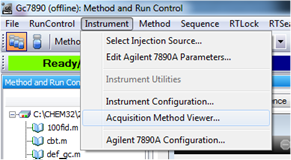 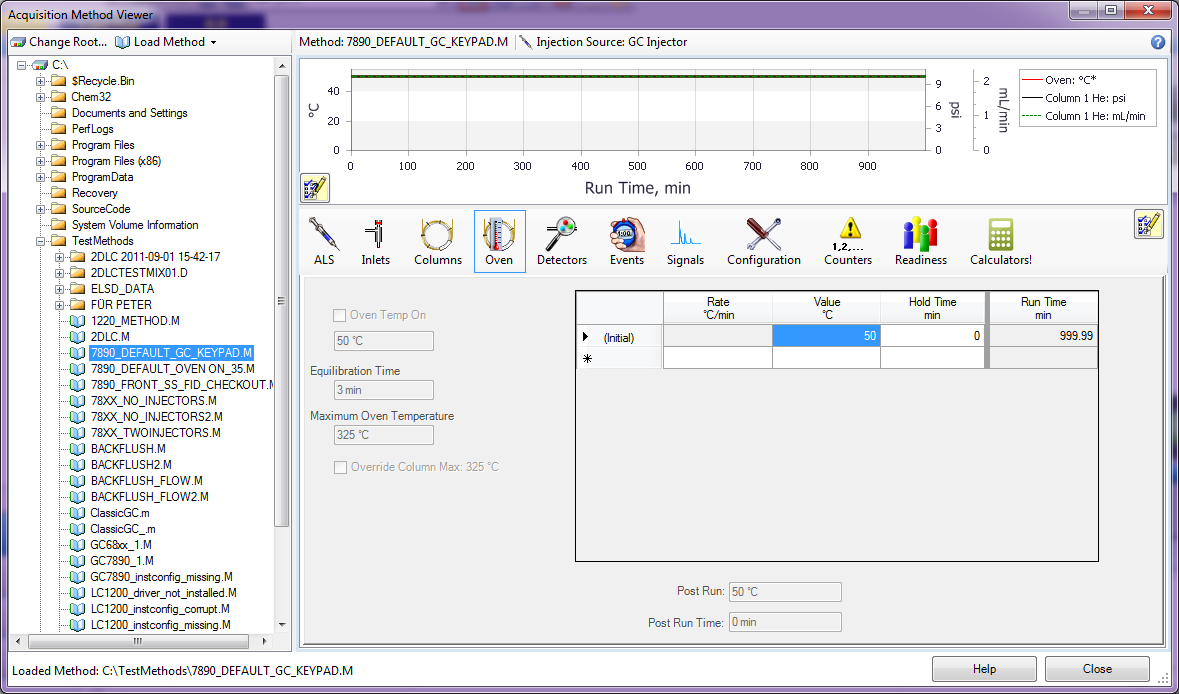 Single Sample Workflow (1/2)ChemStation Edition
The Navigation Table now shows the acquisition method as well as the data analysis method. 
A fly-over indicates the path to the data analysis method.
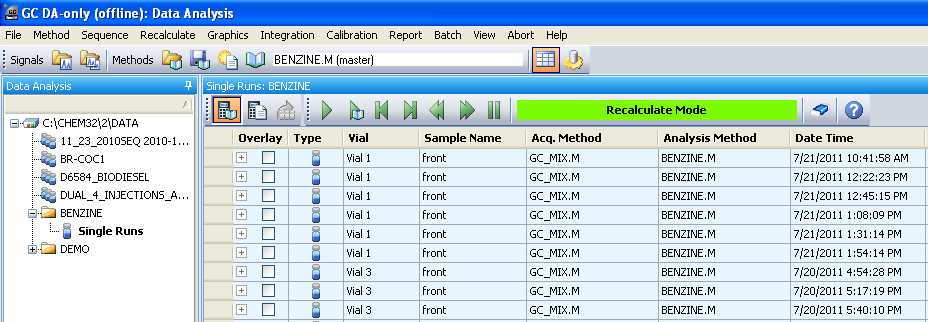 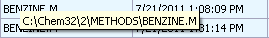 Single Sample Workflow (2/2)ChemStation Edition
In the Last Result Mode it is now possible to save the data analysis parameters last used (from DA.M) to a master method. 
Update any master method with the data analysis parameters last used (from DA.M).
Update the corresponding master method with the data analysis parameters last used (from DA.M).
Combine the data analysis parameters last used (from DA.M) with acquisition parameters from any master method and save as a new master method.
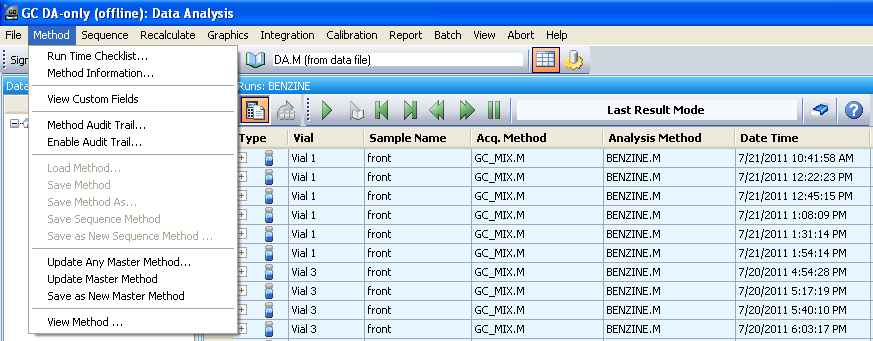 AIC Virtualization: EZChrom Edition
Test and document topologies where parts of the system are deployed under VMware (either VMware workstation or VMware ESX).
Topology 
EZChrom Edition Distributed System with ECM
Clients and AIC ‘s on a VMware ESX servers 
Support statement: Supported and recommended
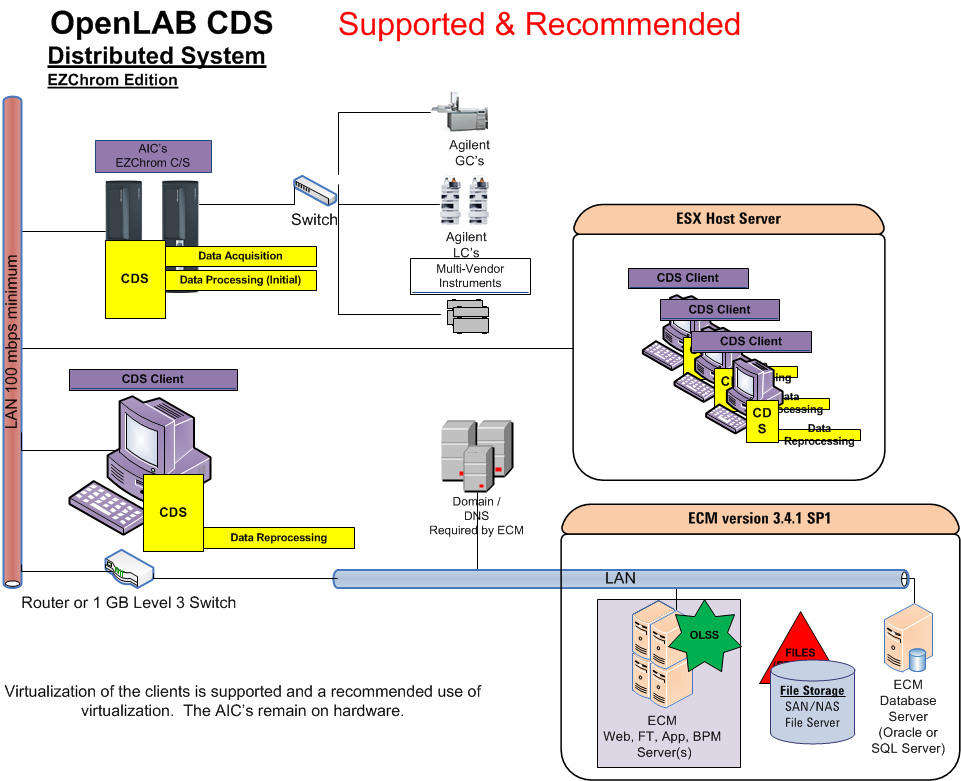 ECM or Data Store
OpenLAB CDS EZChrom Edition A.04.05
Online instrument will always remain in Monitor mode. When “Result Set” is opened at the end of Single/Sequence run the Instrument will remain in Monitor mode. 
In “Result Review Mode” when a user opens a method, the last opened method and sequence file, if available, will be kept open/opened rather than being set to un-assigned while closing the “Result Set”.
Display and positioning of windows for instrument setup values and instrument curves is now persisted.  
Option to select Local Time or UTC in exported reports.
Display instrument curves on IR report.
Update signal displayed in the online plot automatically whenever a method is downloaded to the instrument.
API support for automation of LC driver: Set instrument parameters from a 3rd party application (for e.g., flow rate, solvent composition) for Agilent LC driver.
Ability to lock a project to an instrument. 
External Scripts Retained.
OpenLAB CDS - Workstations
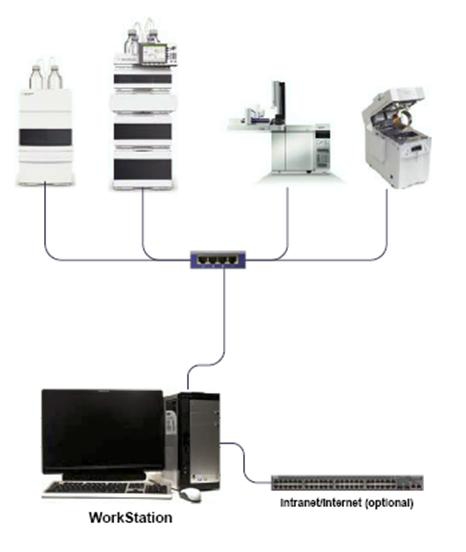 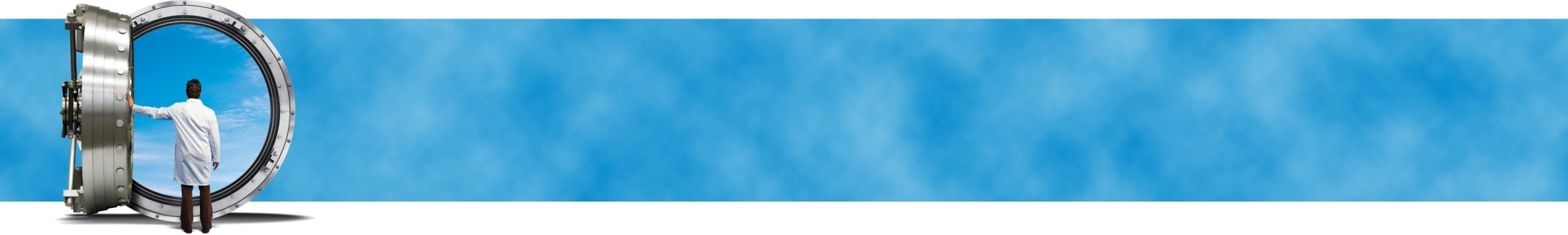 OpenLAB CDS – Networked Workstations
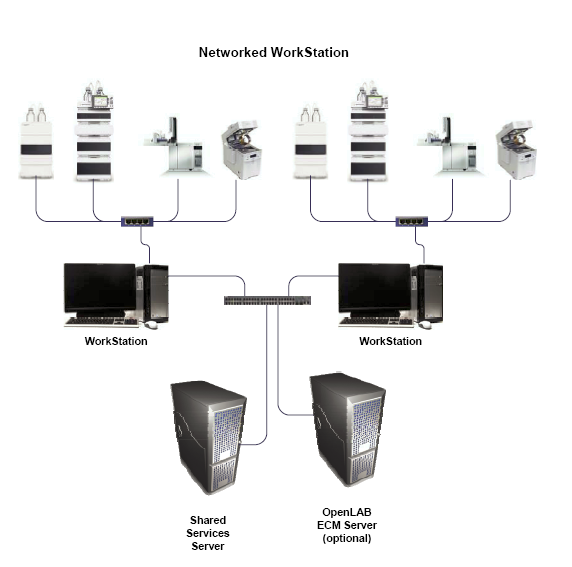 OpenLAB CDS – Distributed System
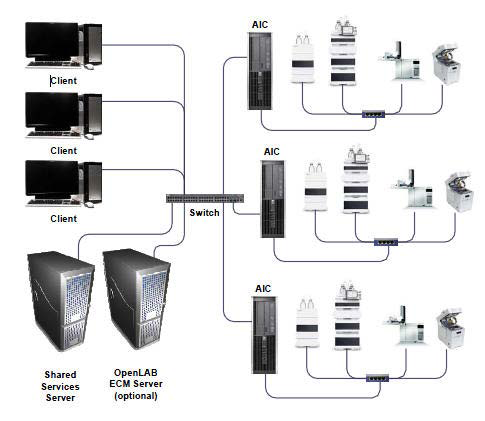 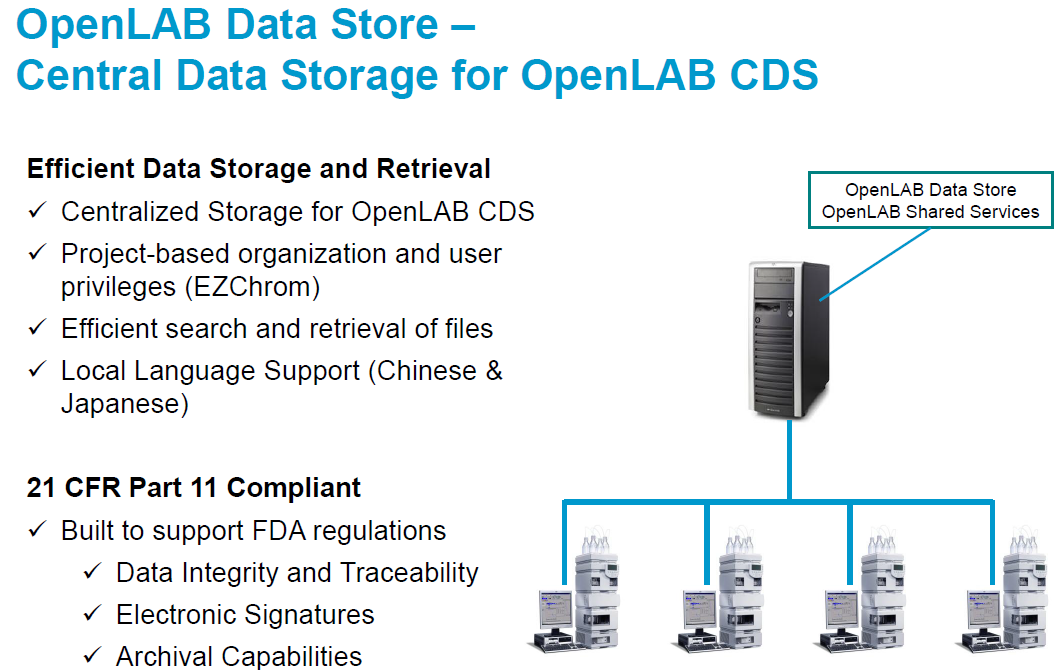 Deployment Changes
Better migration support:Mixed versions on one ECM
ChemStation rev. B/ OpenLAB CDS ChemStation Edition on one ECM 
Support of ChemStation rev. B and OpenLAB CDS ChemStation Edition on one ECM system: With ChemStation rev. B and OpenLAB CDS rev. C on one ECM system, document limitations, e.g., the ability to reprocess ChemStation rev. B data in ChemStation rev. C, but not vice versa.
 
Mixed version clients on the latest OpenLAB Shared Services server
EZChrom: Software upgrades in mixed environments: In a Distributed or Networked environment, allow a "mixed version" of clients running with the latest OpenLAB Shared Services server to minimize downtime during an upgrade.
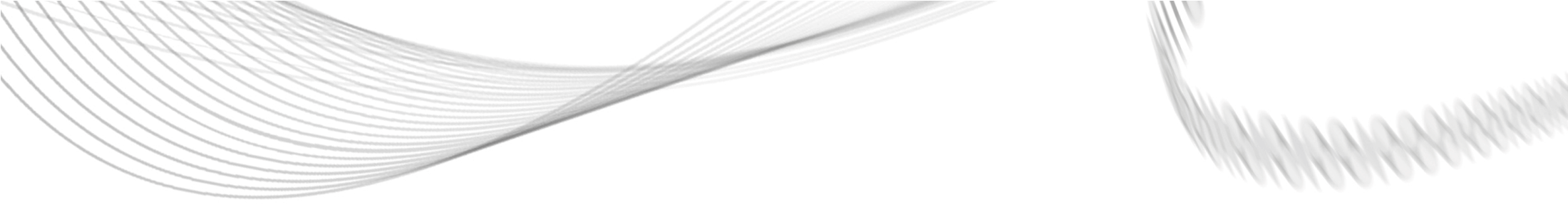 Agilent OpenLAB CDSNew Data Analysis
Bringing you an Unique Data Analysis Experience!
OpenLAB Data Analysis BenefitsWorks with OpenLAB EZChrom & ChemStation
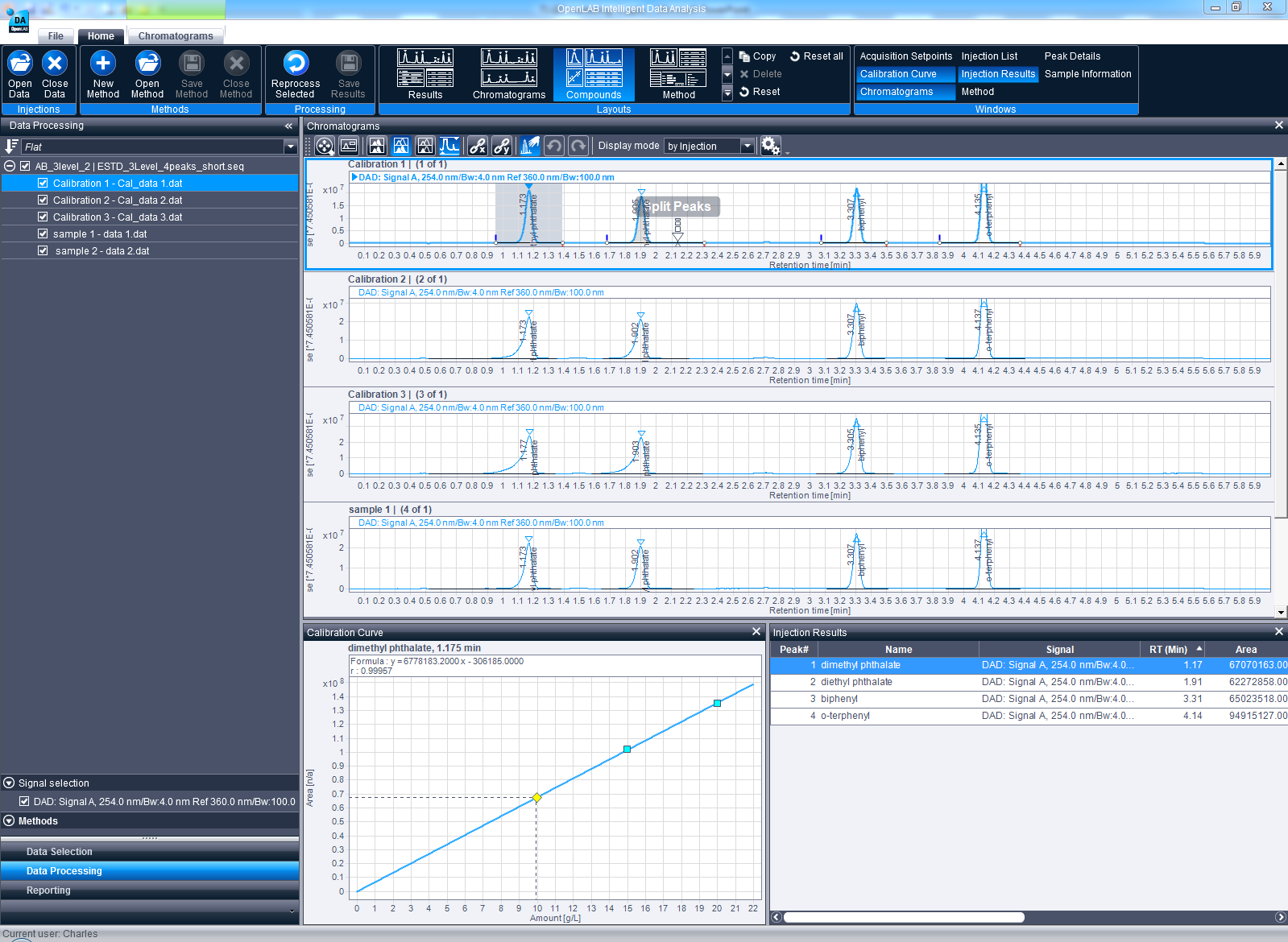 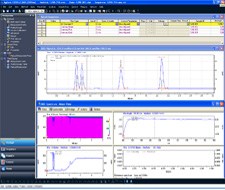 EZChrom
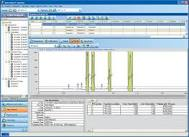 Works with both platforms!
A single platform to learn
Use the same integration, calculation, calibration and reporting accross your laboratory
ChemStation
[Speaker Notes: Automatic processing is available from EE and CS editions. DA transparantly reads data files of both systems.
New introduced processing method (.pmx format) decouples acq method from processing method -> less methods to manage]
OpenLAB Data Analysis DesignPerformance
Fast, Faster, Fastest...
Focus on efficient data handling and memory usage
Architecture design supports asynchronous and parallel processing to exploit multi-core technology (incl. dynamic scaling)
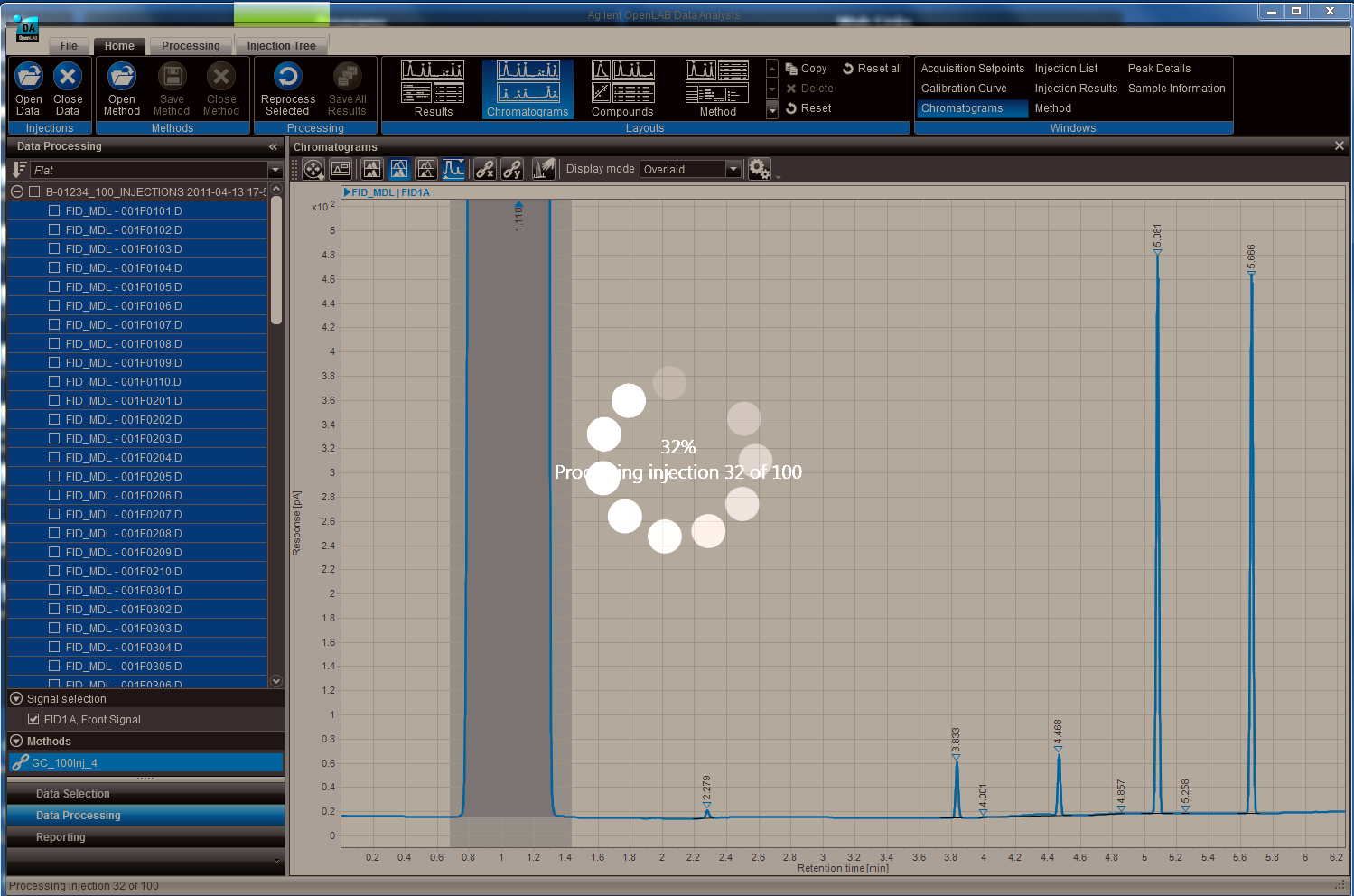 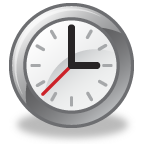 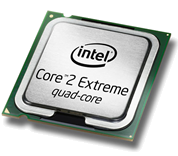 [Speaker Notes: The DA uses the multi-core architecrure of modern PC’s. If possible processing of data is parallelized so multiple injections are processed at the same time.]
OpenLAB Data Analysis BenefitsSmarter! Unique patented peak integration tool
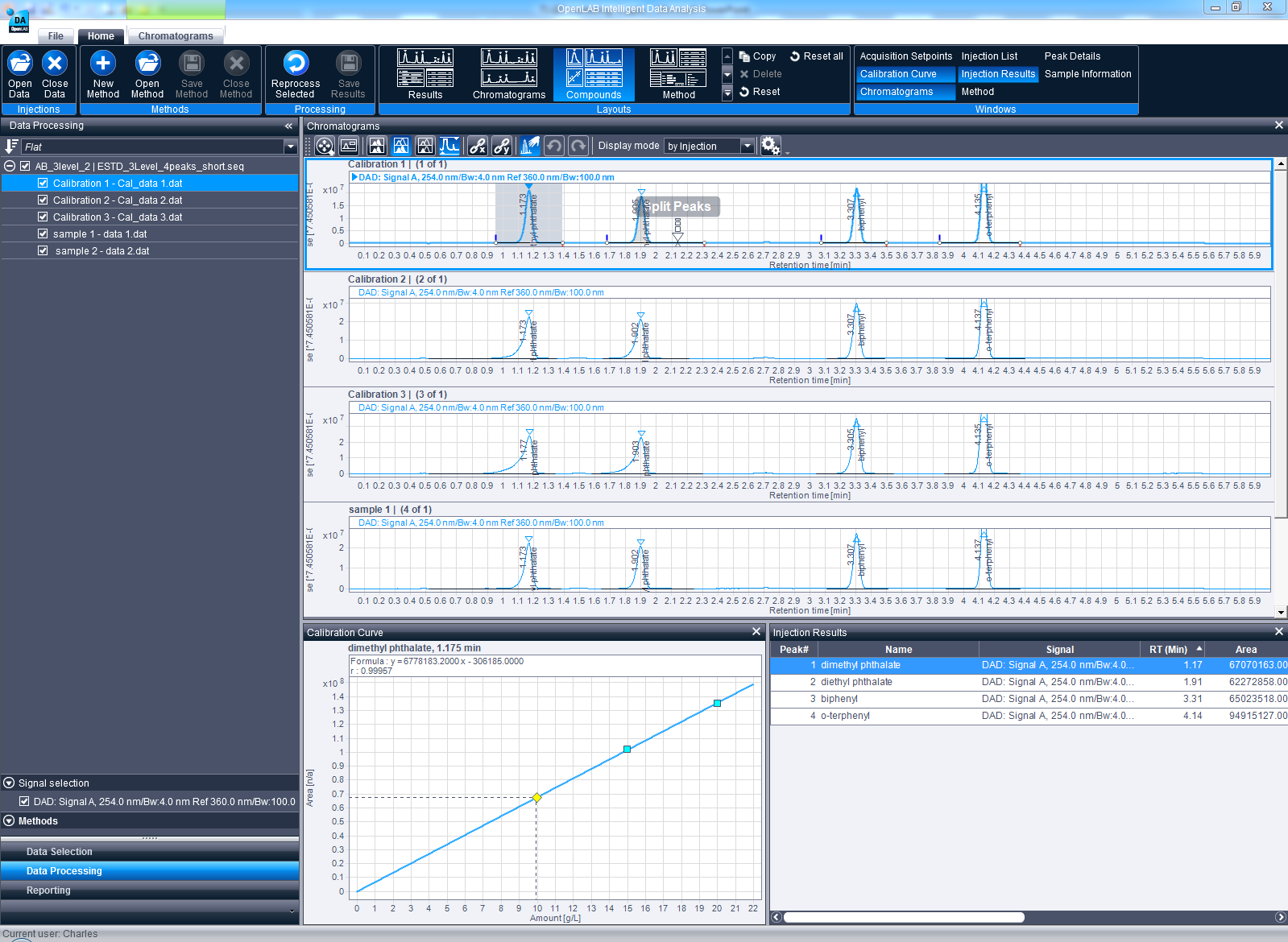 Unique integration tool!
Fastest peak integration adjustment ever!
One instead of 30+ icons
Makes sample review fun again!
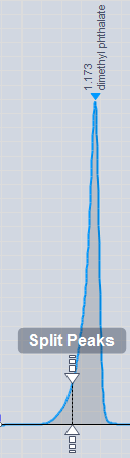 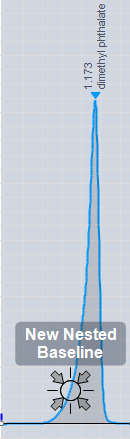 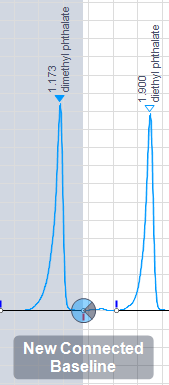 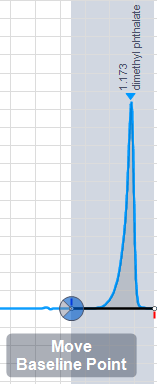 Revolutionary, patented one-click Manual Integration tool for fast review!
[Speaker Notes: The manual integration is the best of all CDS. As simple to use as a drawing program.
No toolbar buttons to remember – the integration tool is chosen automatically by the system when the user moves with the mouse across the integrated signal. Hints make learning easier. Configuraton can make it even simpler by turning off no-needed tools.
Tool has been patent in EU: EP 2098966B1]
OpenLAB Data Analysis BenefitsEasier! Designed by scientific software users
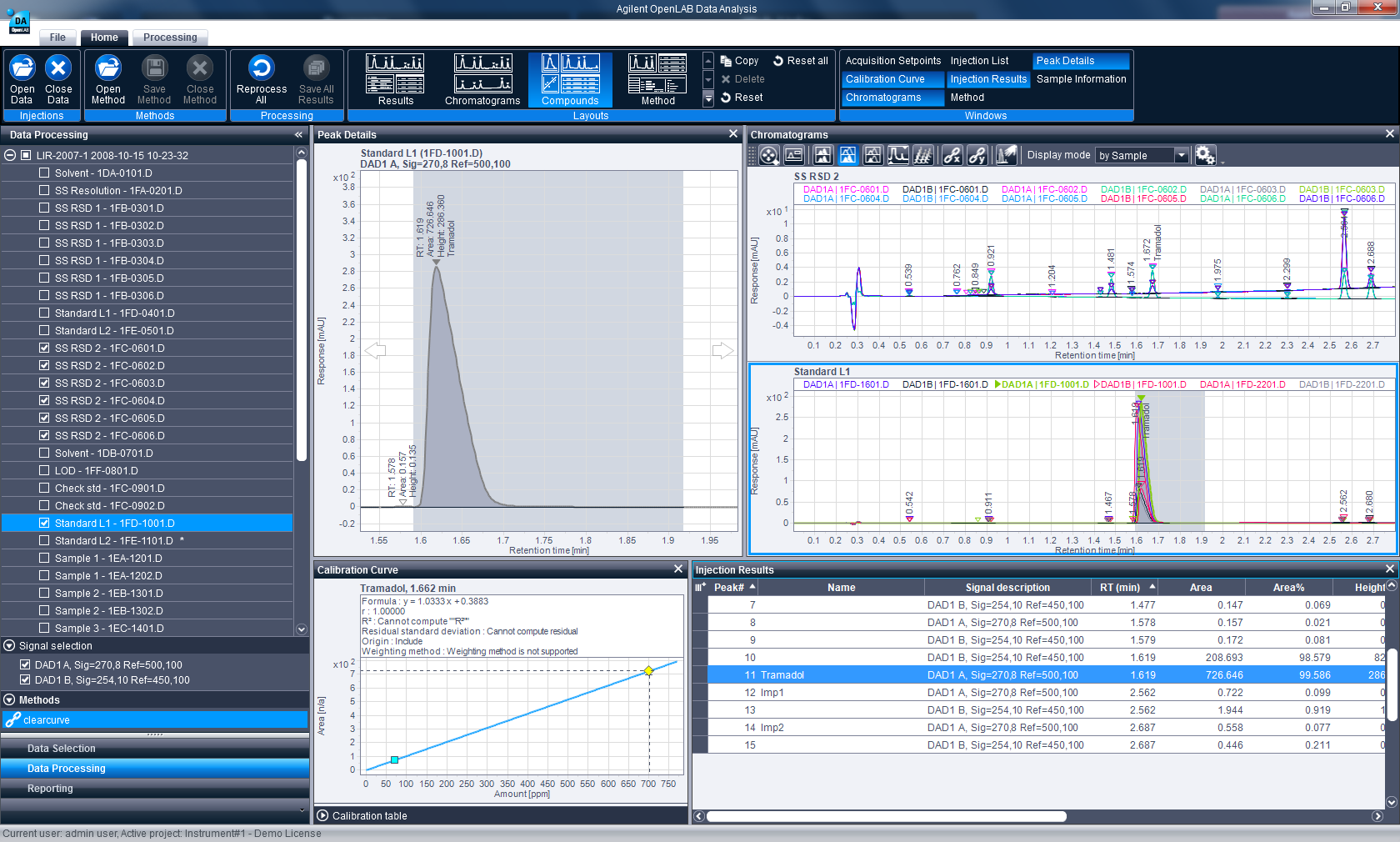 Function Ribbon
The Perfect User Interface
Flat interface
Usergroup validated
Direct access to main functions
MS Standard “Ribbon”
Less dialog boxes to close
“Flat” intuitive User Interface
[Speaker Notes: Note: UI also shows “company identity” – like our instrument hardware. Unlike Empower or Chromeleon which basically use standard UI themes the new DA really stands out in terms of UI design.
Use of the ribbon cleans up the since it combines tool bars and buttons in a singel element. Local toolbar buttons in the UI windows allow access to often used commands.
Flat UI is faster to use and looks more modern compared to multi-window UI’s. Less modal dialogs means less clicks.]
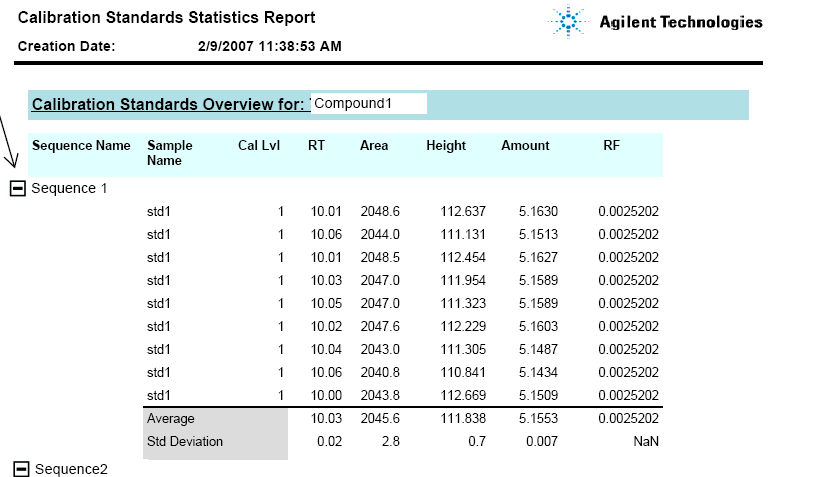 OpenLAB Data Analysis BenefitsInfinitely Better Reporting!
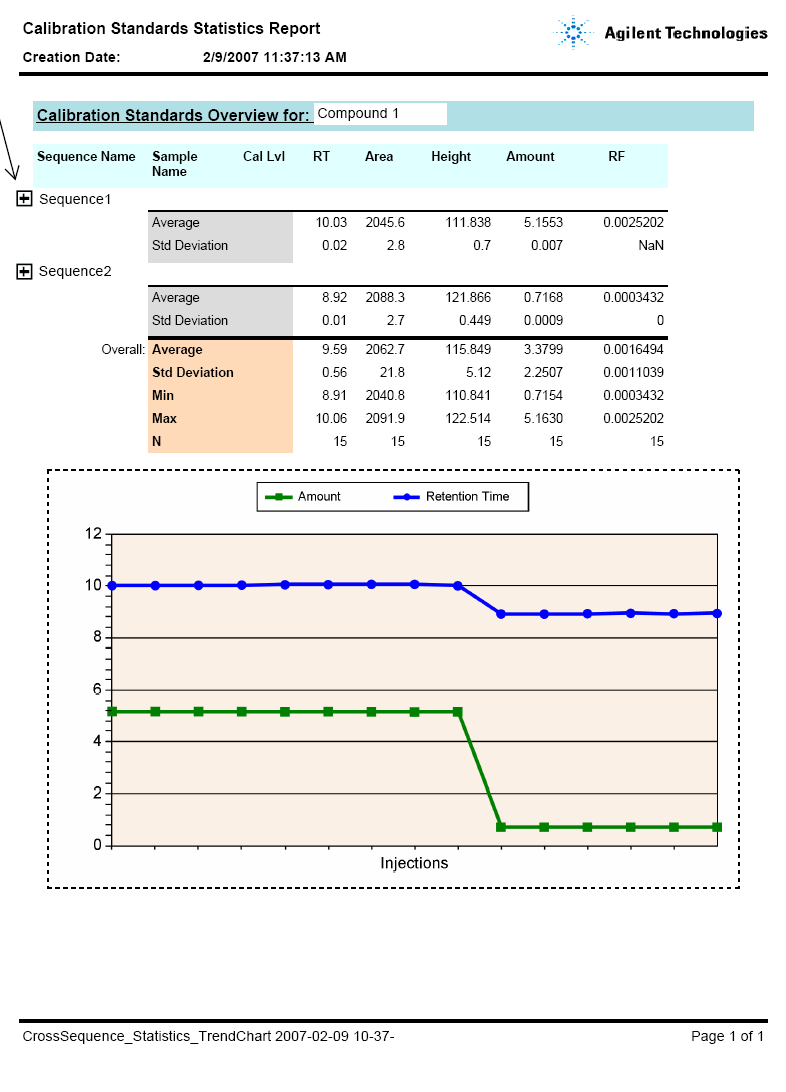 Intelligent Reporting
Based on Microsoft’s reporting technologies
Templates use industry standard Report Definition Language
Provides extensive reporting capabilities for OpenLAB CDS
Improved usability through WYSIWYG report editor
Interactive report navigation for data review purposes
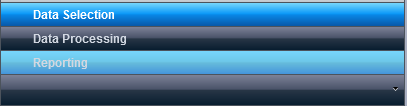 [Speaker Notes: All features of IR are available in teh new DA, from single injection to limited cross-sequence reporting
Templates can be exchanged with CS or EE editions]
Intelligent Reporter
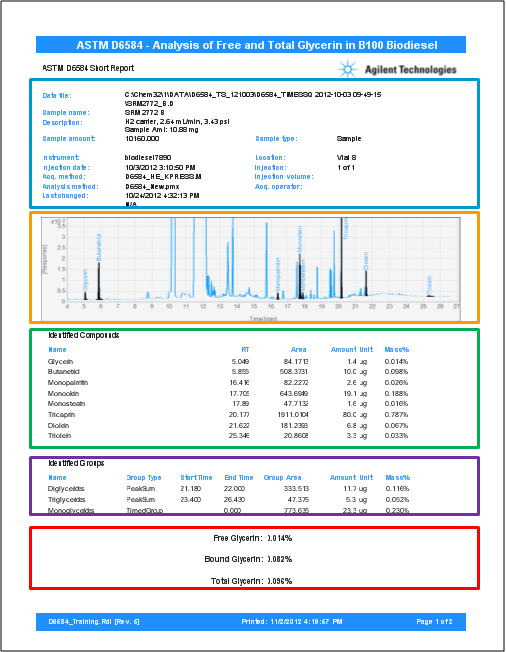 Custom Biodiesel Report
Sample Information
Sample chromatogram scaled to show only peaks of interest
Compounds reported by weight and weight % using custom calculations
Compound classes reported by weight and weight % using custom calculations
Normalized results according to ASTM formulas using custom calculations
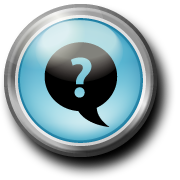 [Speaker Notes: Step by step guide through the presentation]